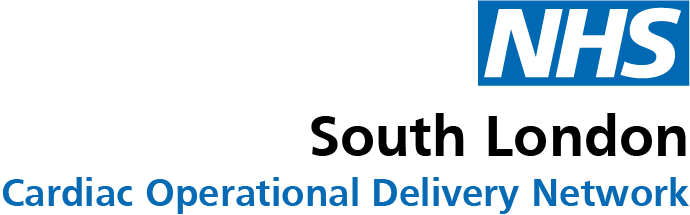 Rapid access chest pain referral pathway
General guidance
This 2-week clinical pathway is designed to offer rapid diagnosis and cardiac specialist care for patients with suspected recent-onset stable angina pectoris only. Clinical suspicion of acute coronary syndrome should instead prompt emergency referral to your local ED. 
For continuity of care, if the patient has a named interventional cardiologist, he / she will be notified by RACPC clinicians urgently where PCI or CABG has been undertaken within the last year. 
Patients with exertional shortness of breath, eased by rest or sublingual glyceryl trinitrate, considered to be an angina-equivalent may be seen, if there is evidence within the attached consultation notes that other alternative diagnoses have been considered and bloods taken to rule out anaemia and heart failure. Consider carrying out NT-proBNP/echo/lung function tests in the first instance. Consider requesting Advice and Guidance.  Referrals not meeting these criteria may be rejected and returned for further investigations in primary care or referral to a more appropriate clinic.
See Box 1
Intermittent chest discomfort of recent onset 
(within 2-3 months)
Features of angina pectoris
Retrosternal discomfort of characteristic quality (constriction / pressure / weight) and duration (2-15 minutes)
Provoked by physical effort and / or acute emotional stress
Relieved within minutes by rest and /or sublingual glyceryl trinitrate
See RACPC referral form and algorithm for assessing type of chest pain
How many features does the patient display?
0 or 1 features
3 features
2 features
Atypical angina (2 of 3 features)
Typical angina (3 of 3 features)
Non angina chest discomfort(0 or 1 of 3 features)
Consider likelihood of coronary atheroma
Consider alternative diagnoses
Male < 30 yrs
Female < 40 yrs
Male ≥ 30 yrs
Female ≥ 40 yrs
See Box 3
See Box 2
Consider alternative diagnoses
Note risk factors for atherosclerosis
See Box 4
Refer to local rapid access chest pain clinic (2-week wait)
Convey any communication difficulty and whether translator required
Updated January 2022
Patients can be referred via this pathway:
(a) whether there is a known history of coronary artery disease or not
(b) if they complain of left arm, neck and jaw discomfort, providing other characteristics are consistent with angina pectoris
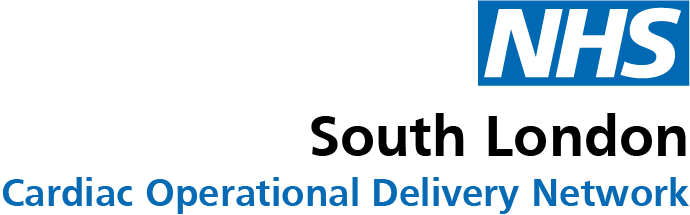 If clinical suspicion remains (eg familial hyperlipidaemia, QRisk 2 >10%), seek A&G from cardiologist before RACPC referral
Refer to local clinic in most circumstances. In general, patients with known CAD should be referred to the Trust in which most of their cardiac care has previously been undertaken.
Rapid access chest pain pathway
Box 3
Box 4
Box 1
Risk factors for atherosclerosis
Diabetes mellitus
Tobacco smoking
Dyslipidaemia (baseline total cholesterol >6.5mmol/l, or total cholesterol:HDL ratio >5). 

Family history of IHD in 1st degree relative aged 60 or less
Hypertension

Physical examination
Recent pulse and BP - Cardiac murmurs? Evidence of heart failure?

Tests
12-lead ECG (if rapidly available; required if RACPC consultation is remote (eg telephone)Note: As telephone RACP clinics do not permit direct physical examination, important cardiovascular physical signs must be sought in primary care before referral, such as pulse, murmur or aortic stenosis
Bloods (FBC, U&E, lipid profile, HbA1c)

Offer health advice
Signposting - smoking cessation, diet and exercise, social prescribing, psychological impact

Prescribe 
First line for prevention of chest pain: Bisoprolol  and as-required sublingual glyceryl trinitrate. 
See also: NICE guidance, Stable angina: management and BNF treatment summary, Stable angina
Consider aspirin only if symptoms are highly likely to reflect angina and consider the risk of bleeding and co-morbidities versus the benefit in secondary prevention only.
Box 2